上课内容：自然拼读

上课时间：每周六晚19：00 - 20：30

上课老师：尹岩老师
自然拼读:
自然拼读法又称“Phonics”， 它不仅是以英语为母语国家的孩子学习英语读音与拼字，增进阅读能力与理解力的教学法，更是以英语为第二语言的英语初学者学习发音规则与拼读技巧的教学方法。
Aa
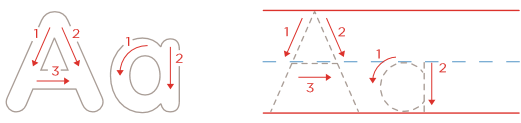 字母读音：  [ei] 
字母发音：  [æ]
A is for apple [æ] [æ] [æ]
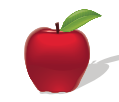 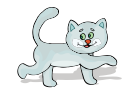 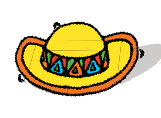 apple
cat
hat
Bb
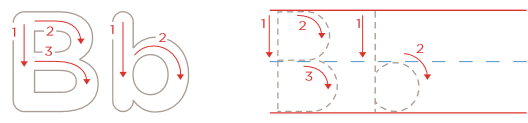 字母读音：  [bi:] 
字母发音：  [b]
B is for bat  [b] [b] [b]
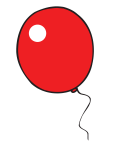 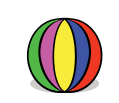 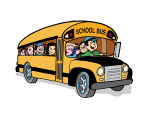 bus
balloon
ball
Cc
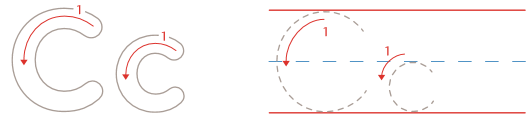 字母读音：  [si:] 
字母发音：  [k]
C is for cat [k] [k] [k]
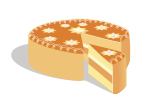 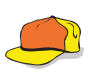 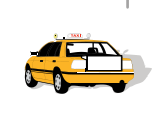 car
cap
cake
Dd
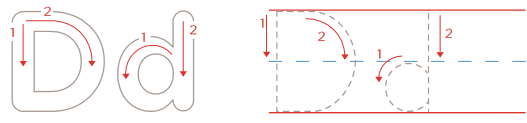 字母读音：  [di:] 
字母发音：  [d]
D is for dog  [d] [d] [d]
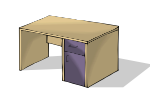 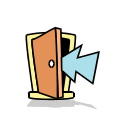 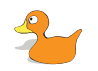 duck
desk
door
Ee
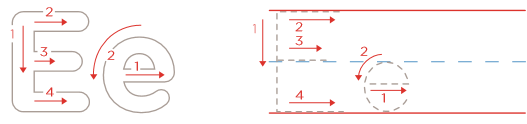 字母读音：  [i:] 
字母发音：  [e]
E is for elephant [e] [e] [e]
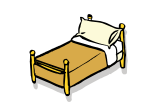 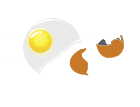 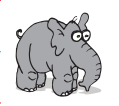 elephant
egg
bed
Ff
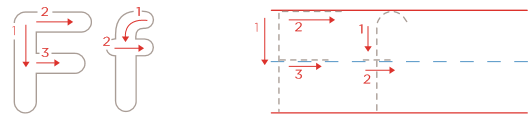 字母读音：  [ef] 
字母发音：  [f]
F is for frog [f] [f] [f]
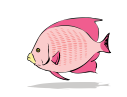 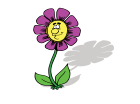 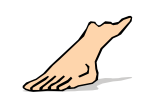 foot
fish
flower
Gg
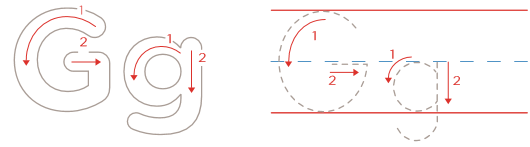 字母读音：  [dʒi:] 
字母发音：  [g]
G is for girl [g] [g] [g]
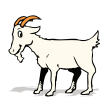 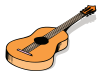 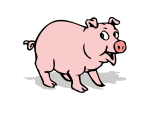 pig
guitar
goat
A is for apple [æ] [æ] [æ]     
B is for bat  [b] [b] [b]
C is for cat [k] [k] [k]        
D is for dog  [d] [d] [d]
E is for elephant [e] [e] [e]    
F is for frog [f] [f] [f]
G is for girl [g] [g] [g]
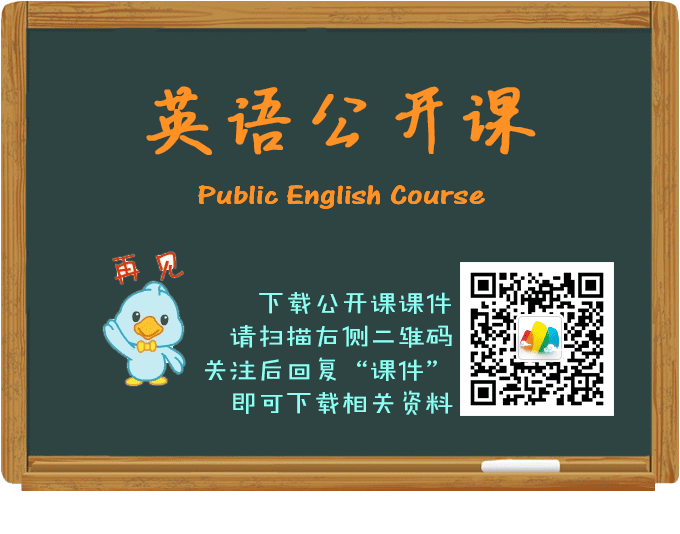